Young and Uninsured: Insurance Patterns of Adolescent and Young Adult (AYA) Cancer Survivors
2014 Applied Demography Conference

Susanne Schmidt, Helen Parsons, Lynne Harlan
01/09/2014 – 01/10/2014
Funding sources: Supported by contracts N01PC-2010-00032, N01-PC-35136, 
N01PC-2010-00034, N01PC-2010-00035, N01PC-2010-00029, N01PC-2010-00028, 
and N01PC-2010-00030, N01-PC-35143.
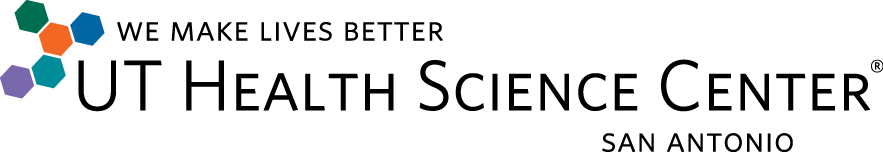 Background
Young adults have historically had one of the highest uninsurance rates in the United States
Previous studies of long-term survivors of childhood cancer indicate that lack of insurance negatively affects receipt of appropriate survivor-based and general medical care
No studies have specifically examined continuity and type of insurance coverage after cancer diagnosis in the AYA population
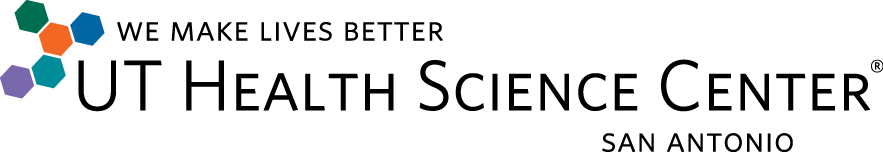 [Speaker Notes: With insurance rates at their lowest in adolescence and young adulthood, identifying risk factors for loss of or gaps in insurance coverage after diagnosis among AYAs is critical for this population’s successful transition to adulthood while meeting survivorship needs. 
However, previous studies have not specifically examined risk factors for lack or loss of insurance after cancer diagnosis in the AYA population or how insurance coverage may change in the period after treatment. 
Further, little is known about gaps in insurance coverage for doctor-recommended tests and treatments, which can significantly influence receipt of recommended care and long-term outcomes among survivors. 
As new policies under the Affordable Care Act (ACA) extend insurance coverage options over the coming years, it will be critical to determine which AYAs are most at risk for lacking adequate insurance after diagnosis and treatment]
Objectives
To evaluate changes in and sponsors of health insurance coverage after cancer diagnosis for AYAs (15-39)
To examine coverage of doctor-recommended tests/treatments
To investigate factors associated with insurance discontinuity after diagnosis
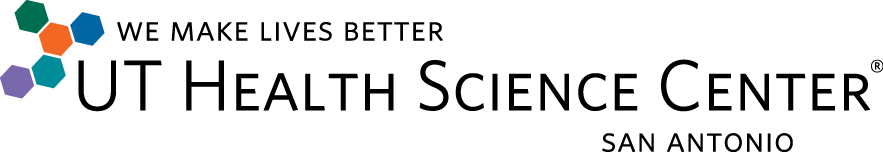 [Speaker Notes: We use the National Cancer Institute’s Adolescent and Young Adult Health Outcomes and Patient Experience (AYA HOPE) Study, one of the largest population-based cohorts of recently-diagnosed AYA cancer survivors in the United States to date,]
Data
Adolescent and Young Adult Heath Outcomes and Patient Experience study (AYA HOPE):
A repeated survey of cancer survivors
Baseline: 6-14 months after diagnosis 
Follow-up: 15-35 months after diagnosis 
N=465
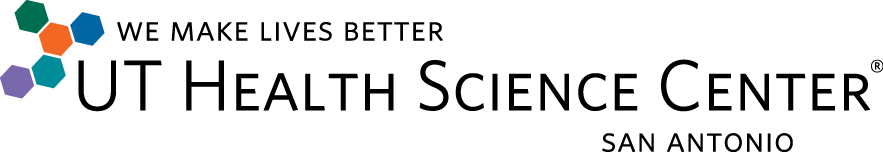 [Speaker Notes: Data from the AYA HOPE study were used to evaluate changes in and sponsors of health insurance coverage after diagnosis in AYA survivors. 
Patients from 7 SEER registries were eligible if they were: 
diagnosed between July 1, 2007 and October 31, 2008 
15-39 years at diagnosis
diagnosed with primary germ cell cancer, non-Hodgkin lymphoma (NHL), Hodgkin lymphoma (HL), acute lymphocytic leukemia (ALL), Ewing sarcoma, osteosarcoma, or rhabdomyosarcoma
were able to read and write in English

The survey queried participants about their demographics, health status, insurance, healthcare delivery and clinical trial participation. A follow-up survey was conducted 15-35 months post-diagnosis to examine changes in these items over time. 
A total of 1,208 patients were eligible for the study and 523 completed baseline surveys. 
The overall response rate was 43% 
Of the 523 eligible baseline survey participants, 465 also completed the follow-up questionnaire.
Follow-up participation rates for survivors = 91%]
Measures
At Baseline 
6-14 mo. post- diagnosis
At Follow-Up
15-35 mo. post- diagnosis
At Diagnosis
Insurance (Dis-)Continuity:



Insurance Sponsors at Baseline/Follow-up:
Through employer/school; through spouse/parent; government/state programs; other
Change in insurance coverage between diagnosis and baseline
Coverage of Recommended Test/Treatments
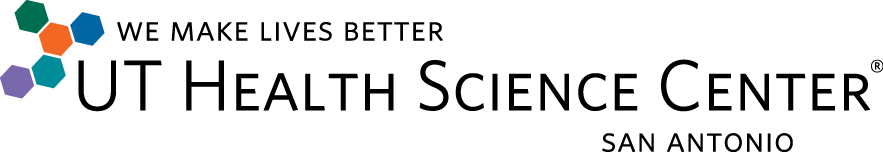 [Speaker Notes: If study participants indicated not having insurance coverage at any of these time points, we classified them as not having continuous insurance. Those with insurance coverage at all three time points (n=331) and those with missing information/ don’t know responses at any of the three time points (n=16) were grouped together.]
Approach
Frequencies for type of insurance sponsors, change in coverage, coverage of recommended test/treatments
Logistic regression analysis of insurance discontinuity (at least some time uninsured vs. continuously insured) adjusted for:
Age at diagnosis, sex, race, education, marital status, change in work/school after diagnosis, ongoing treatment, treatment intensity, health characteristics (# of symptoms, # of comorbidities, self-perceived health)
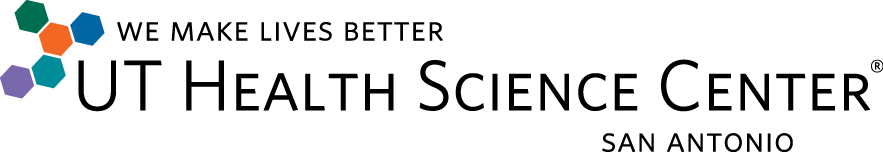 [Speaker Notes: Age: 15-19 (ref); 20-24; 25-39
Sex: males (ref); female
Race: White (ref) vs Non-White 
Education: HS or less; some college or vocational school; college graduate or more (ref) 
Marital status: married/living as married vs not married (ref)
Change in work/school after diagnosis: yes (ref) vs. no
Ongoing treatment: yes vs no/dk (ref)
Treatment intensity: least intense; moderately intense (ref); very intense
# of symptoms: 0-1; 2-5 (ref); 6+
# of comorbidities: 0 (ref); 1; 2+
Self-perceived health: excellent/very good; good (ref); fair/poor]
Study Population Characteristics
70% of individuals were 25 years or older at diagnosis 
The majority of participants were male, White, diagnosed with early stage disease, and did not change their work/school status after diagnosis
> 80% of survivors were not in ongoing treatment at baseline or follow-up
At baseline, most participants reported having ≥ 2 symptoms and 27% had at least one comorbidity.
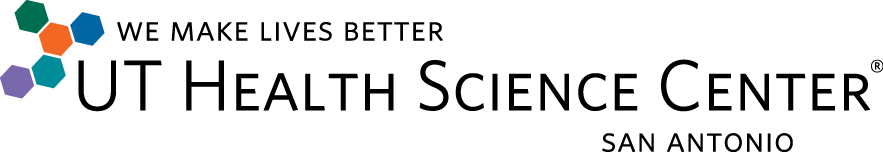 [Speaker Notes: Symptoms: nausea/vomiting; frequent or severe stomach pain; diarrhea/constipation; joint pain; weight loss/gain; frequent/severe fevers; tingling, weakness in hands/feet; problems with memory, attention or concentration]
Sponsors of and Changes in Health Insurance
* Other includes military/veteran’s benefits, self/family pay, COBRA, other, don’t know, and missing
[Speaker Notes: The most common sponsors of insurance coverage at baseline and follow-up were employer/school-sponsored coverage, coverage through a spouse/parent, and Medicaid or other state-sponsored programs (43.7%, 27.7%, and 14.4% respectively at baseline). 
Almost 30% of respondents stated that their insurance coverage had changed between diagnosis and the baseline survey. The most frequent reasons cited for this were: changing insurance companies (33.8%), becoming eligible for public insurance (29.5%), changing to a different type of coverage (23.0%), and losing coverage completely (15.1%).]
Coverage of Recommended Test/Treatments
[Speaker Notes: Lastly, we examined participant-reported insurance coverage of tests/treatments recommended by their treating physicians in the baseline survey. One-fifth of cancer survivors indicated there were doctor-recommended tests/treatments not covered by their insurance. However, 80.6% of the individuals with non-covered tests/treatments stated that they chose to receive the tests/treatments regardless of insurance coverage. 
Further, out of those 20% of cancer survivors who reported non-coverage of recommended test/treatments by the time of the baseline survey, 34% also experienced some gap in insurance between diagnosis and follow-up (data not shown).]
Insurance Discontinuity Results
> 25% of AYA cancer survivors experienced some period of no coverage up to 35 months post-diagnosis
Insurance rates were high in the initial year after diagnosis (6-14 months: 93.3%) but decreased substantially at follow-up (15-35 months: 85.2%) 
After adjusting for demographic and cancer characteristics, multivariable analysis indicated that older survivors and those with less education  were significantly more likely to experience a lapse in coverage after diagnosis
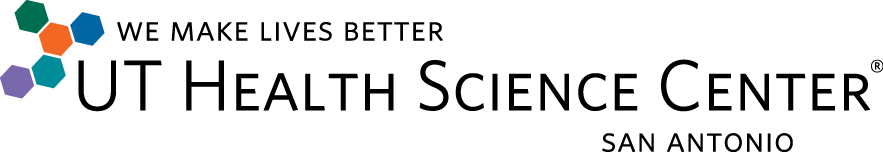 [Speaker Notes: In other words: 
Compared to 15-19 year olds 20-24 three times more likely to have lapse in insurance, the same is true for 25-39 year olds compared to 15-19
Compared to college graduates, AYA cancer survivors with a high school degree or less had 180% higher odds of experiencing insurance discontinuity]
Summary of Results
¼  of AYA cancer survivors experienced insurance discontinuity 
More patients were uninsured at follow-up than at baseline, may decrease with time
Insurance was mostly sponsored by the employer/school or a parent/spouse 
20% reported non-coverage of recommended treatments
Older age at diagnosis & lower levels of education increased likelihood of experiencing discontinuity
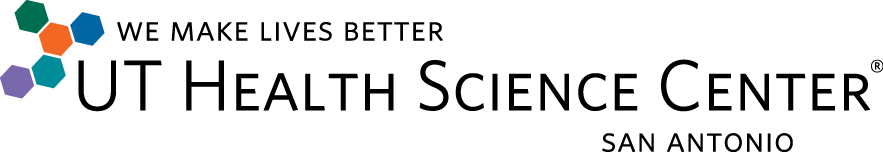 Limitations
Self-reported outcomes, no information on out-of-pocket costs and healthcare access
Small sample size  unable to examine factors associated with lack of insurance by age group
Did not examine the quality of employer-sponsored insurance
Study cohort may not be generalizable to all AYA cancer survivors, as our cohort was predominately White, had to read and write English to be eligible, and did not include survivors diagnosed with all types of cancer  may underestimate uninsurance rates in the larger AYA cancer survivor population
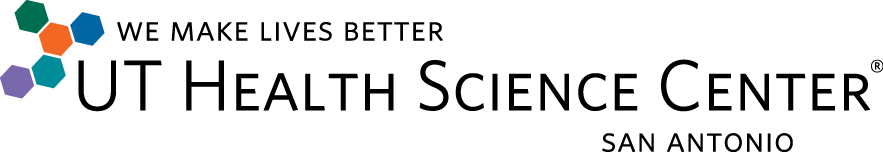 [Speaker Notes: First, our study relied on self-reported outcomes to understand changes in and sponsors of insurance. While other data sources may provide additional information on out-of-pocket costs and healthcare access, our study identifies a broad range of problems leading to uninsurance that AYA cancer patients experience after diagnosis. 
Second, due to the small sample size, we were unable to examine factors associated with lack of insurance by age group. 
Third, our study did not examine the quality of employer-sponsored insurance, which may have important implications for medical care coverage among survivors. 
Fourth, our study cohort may not be generalizable to all AYA cancer survivors, as our cohort was predominately White, had to read and write English to be eligible, and did not include survivors diagnosed with all types of cancer. Thus, our findings may underestimate uninsurance rates in the larger AYA cancer survivor population, as lack of insurance rates has been traditionally higher among minority groups. As a result, future studies should evaluate how factors associated with lack of insurance identified in our study apply to larger, more diverse AYA populations.]
Conclusion
Our analysis sheds light on insurance patterns in AYAs, who after battling cancer, may now be faced with the challenges of finding affordable & adequate healthcare coverage for their survivorship care needs 
With the growing number of AYA cancer survivors in the US, the majority of whom will require consistent, long-term medical care to address their survivorship needs, future studies should examine how new policies under the ACA extend access to and uptake of insurance coverage beyond initial treatment to this population.
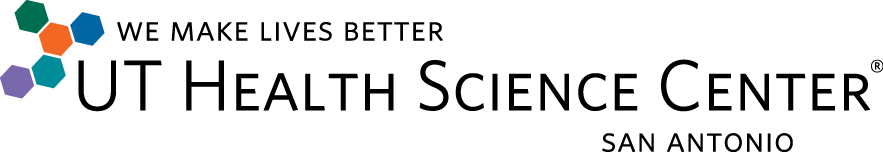 Questions?
Contact Information:
Susanne Schmidt, PhD
schmidts4@uthscsa.edu
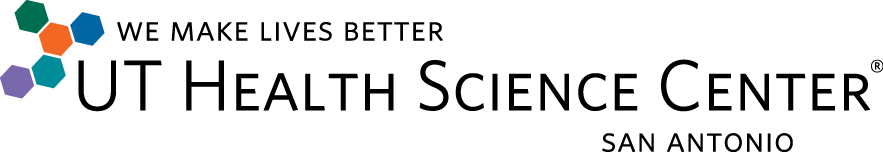